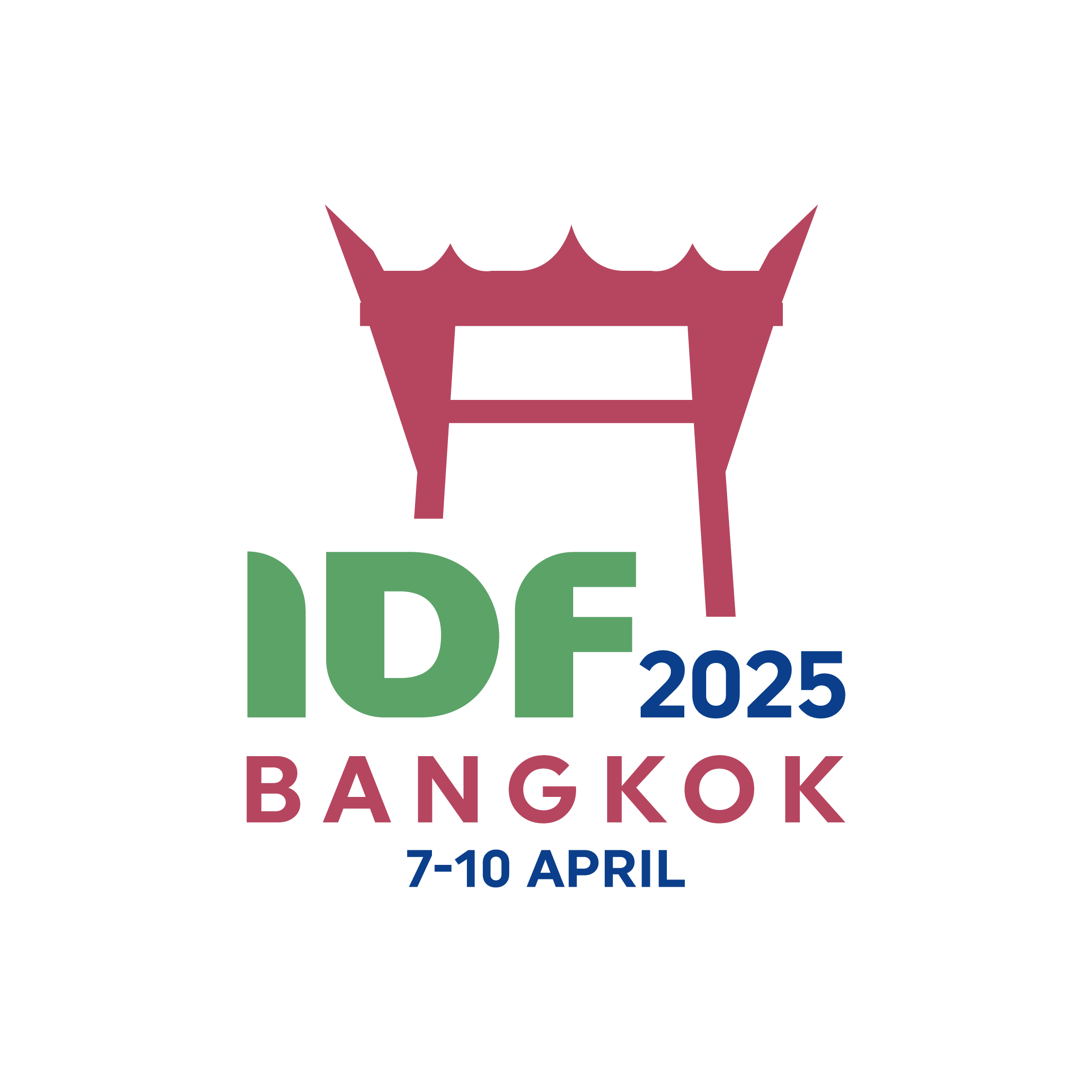 IDF World Diabetes Congress 2025
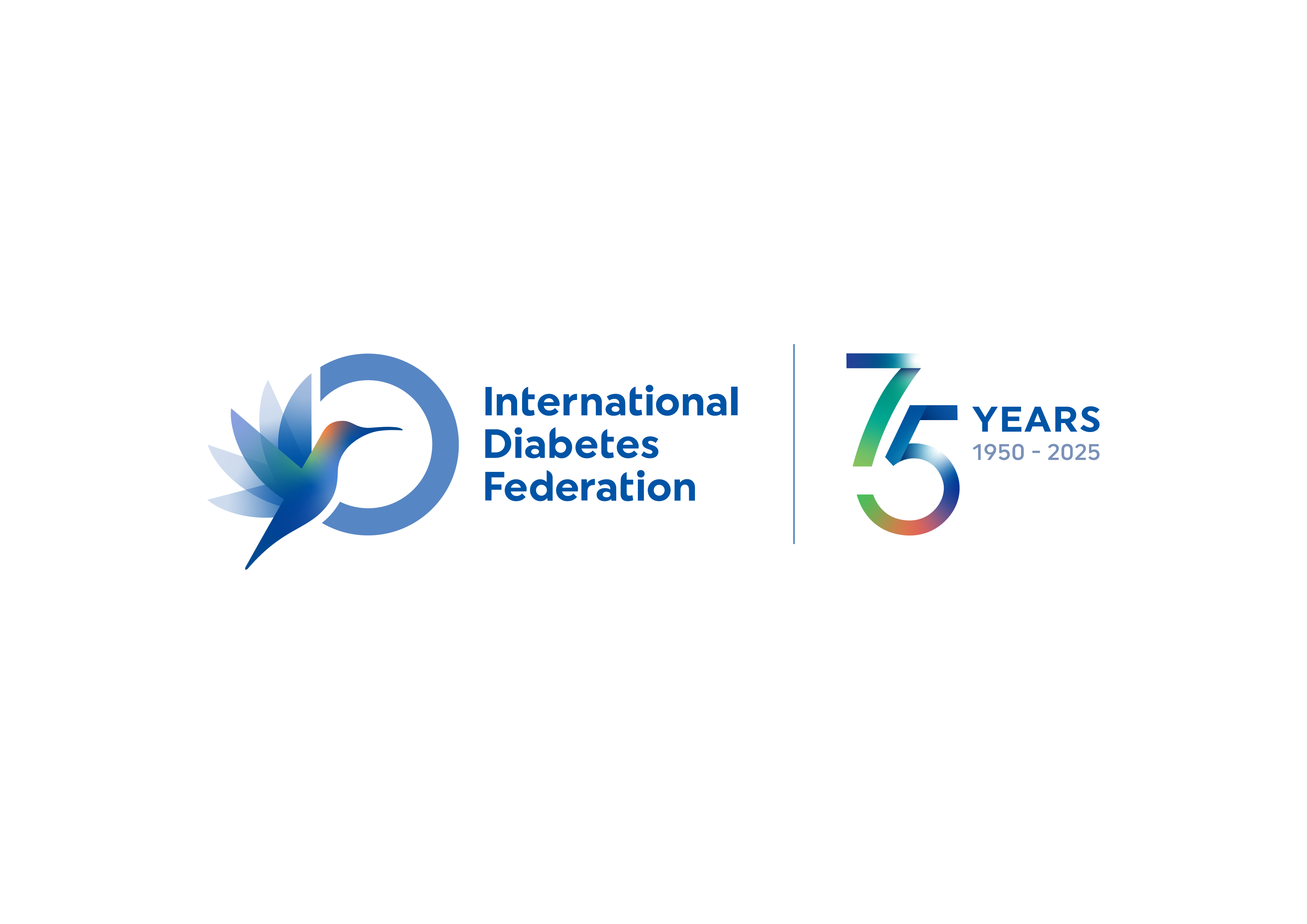 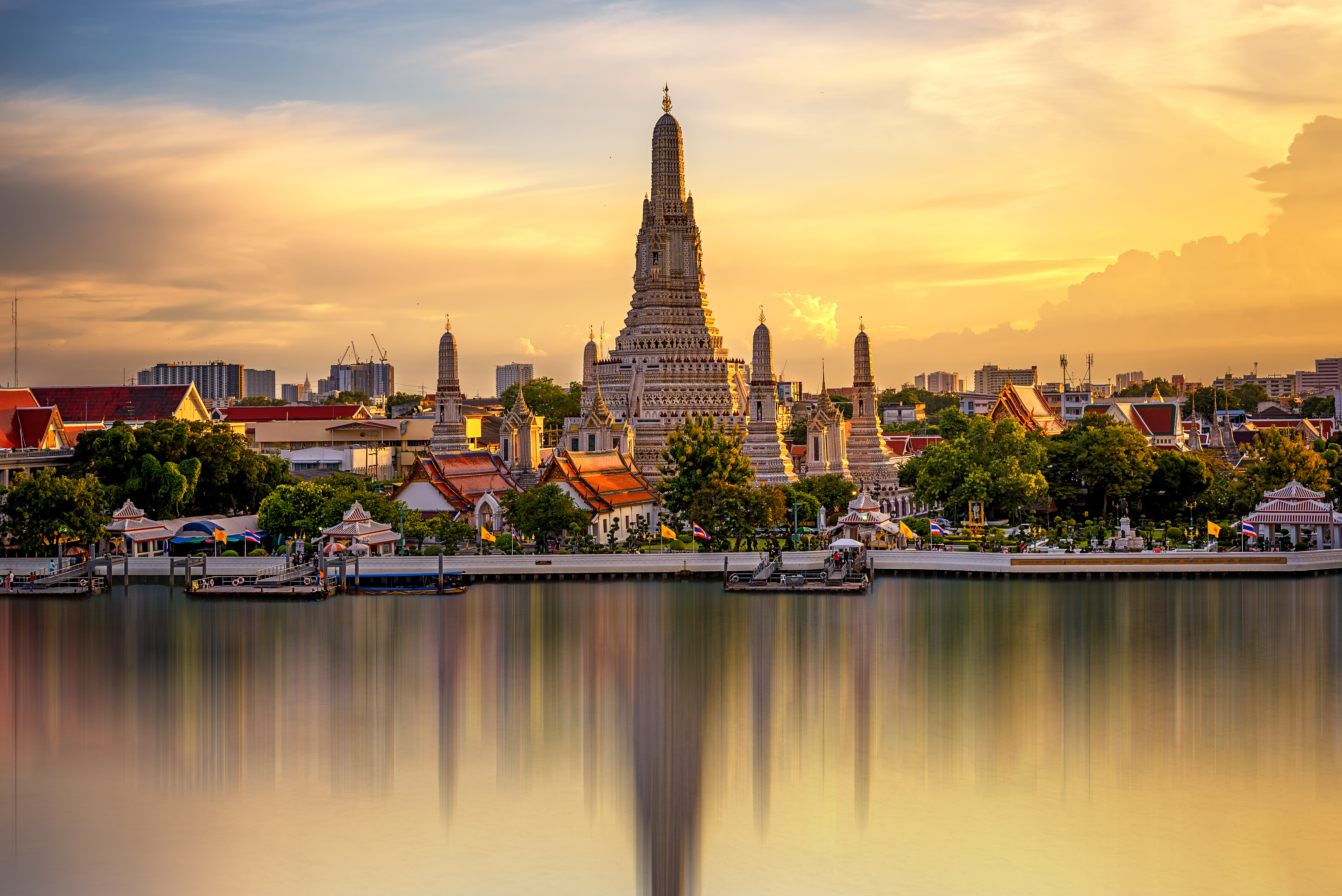 4-day congress
10 programme streams
8 parallel sessions
130 hours of scientific sessions
250 leading international speakers
1000 e-posters
8000m2 exhibition
Shape the future of diabetes
www.idf2025.org
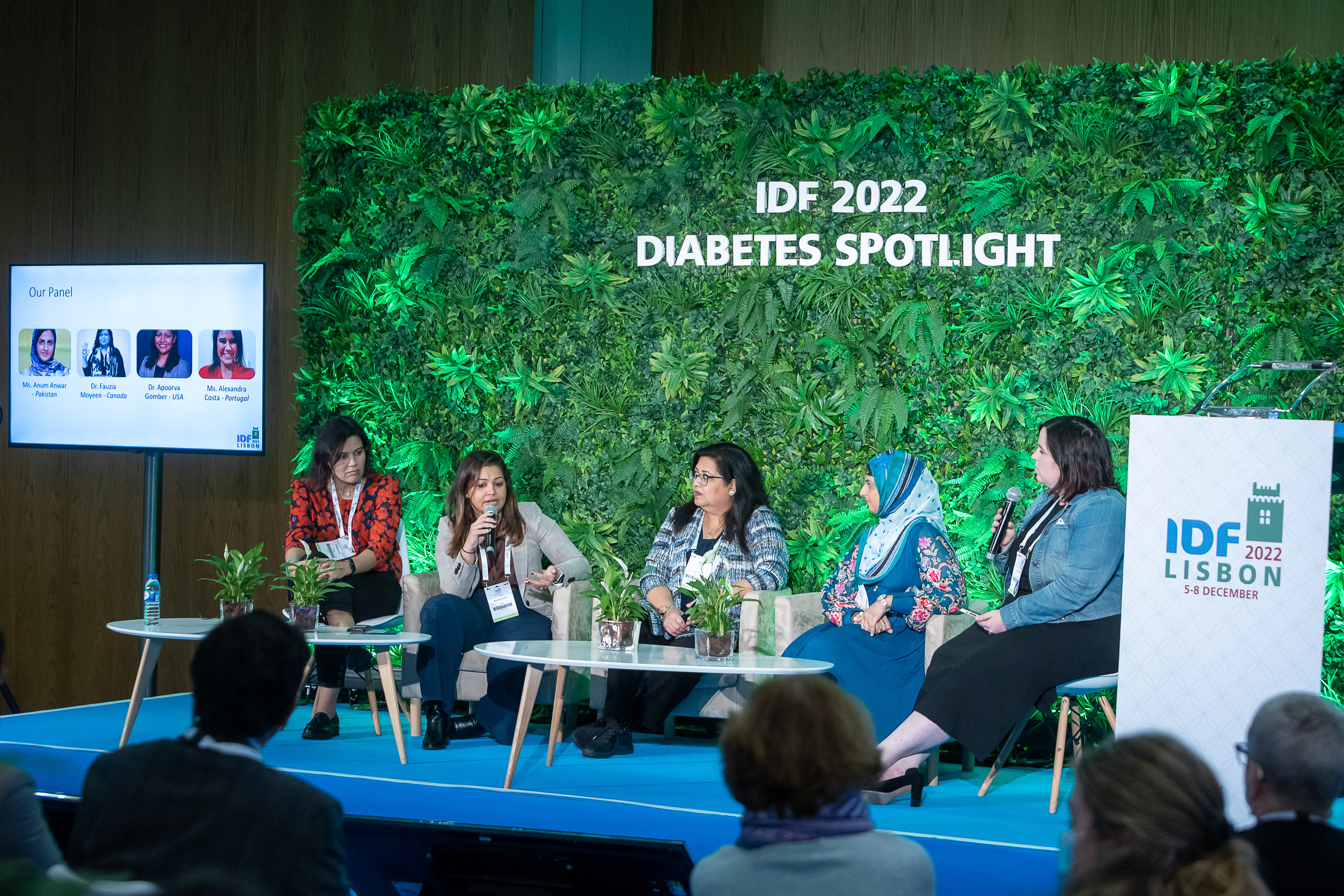 Basic and Translational Science
Classification and Differential Management of Diabetes 
Technology and Artificial Intelligence 
Diabetes Complications
Type 1 Diabetes
Public Health and Policy 
Education and Integrated Care
Epidemiology and Prevention of Diabetes
Women and Diabetes 
Living with Diabetes
10 programme
streams
www.idf2025.org
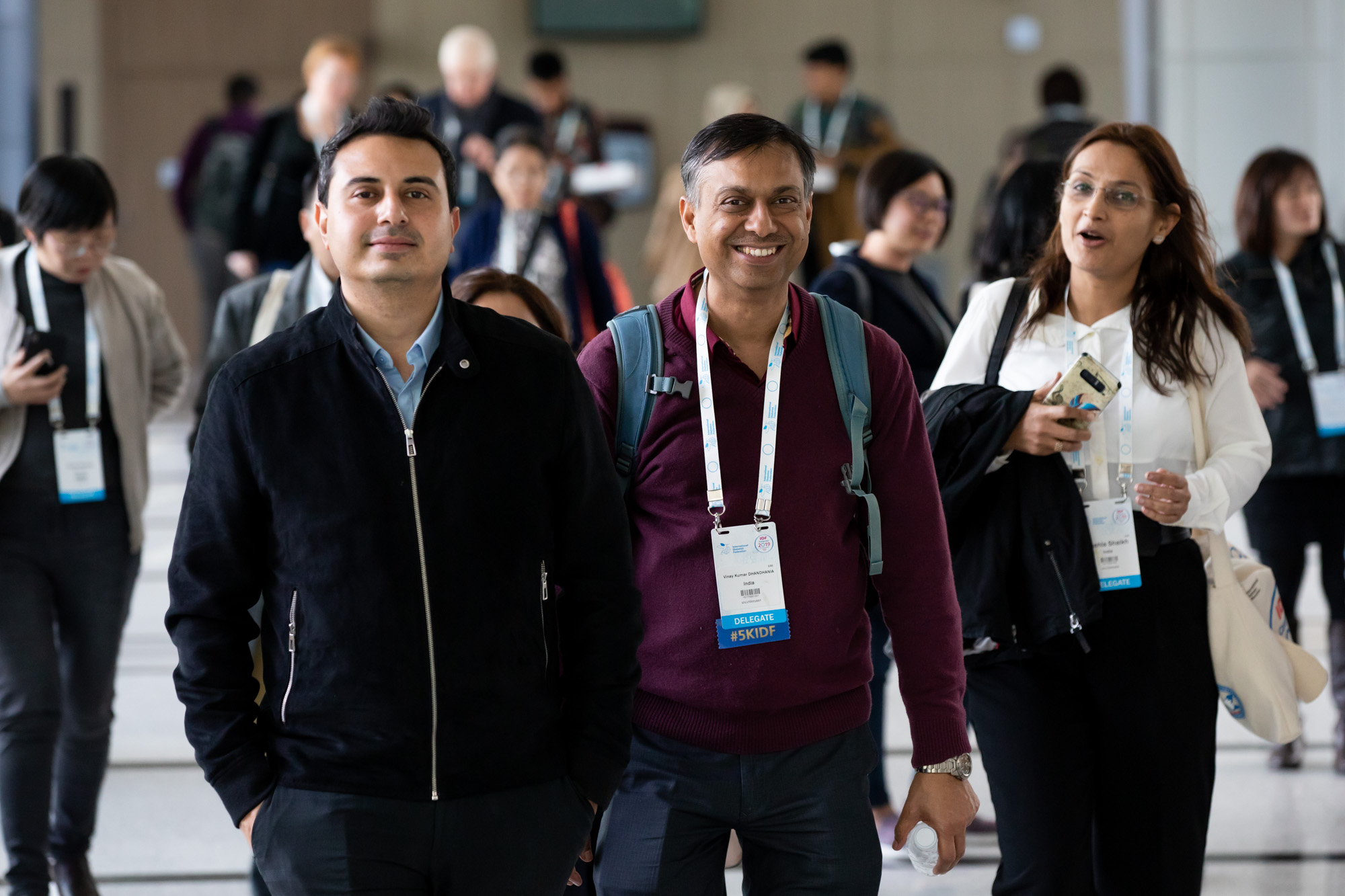 Individual and group rates
Discounted rates for HCPs in LICs and LMICs, students and IDF individual members
Access to all sessions live and VOD for 30 days
Access to e-poster gallery and  international exhibition
An expected 25 CME credits for onsite attendance
Early rate available until 31 October
Register at
attractive rates
www.idf2025.org
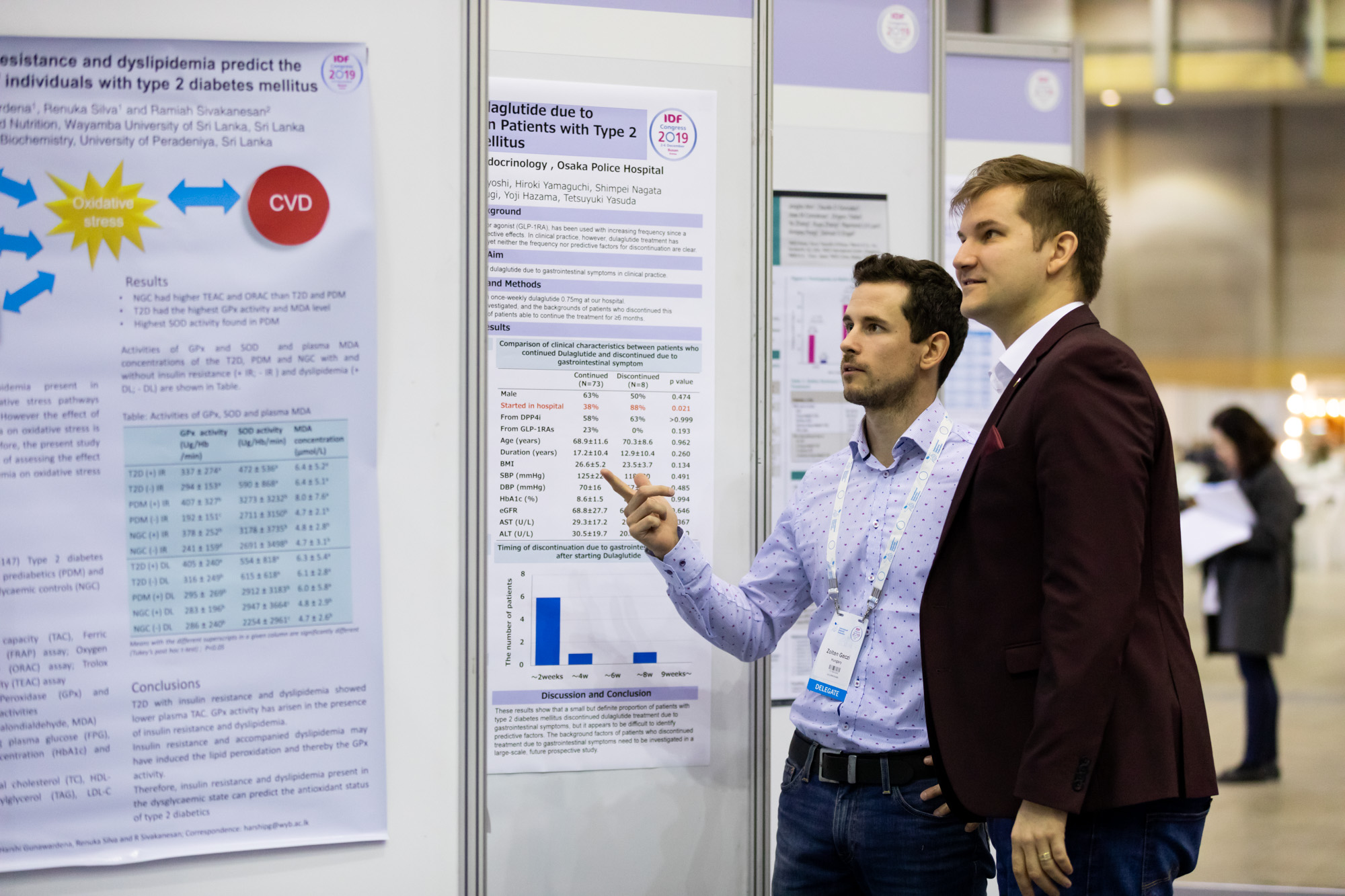 Online abstract submission opens on 15 July and closes on 15 September 2024
Submit an abstract
www.idf2025.org
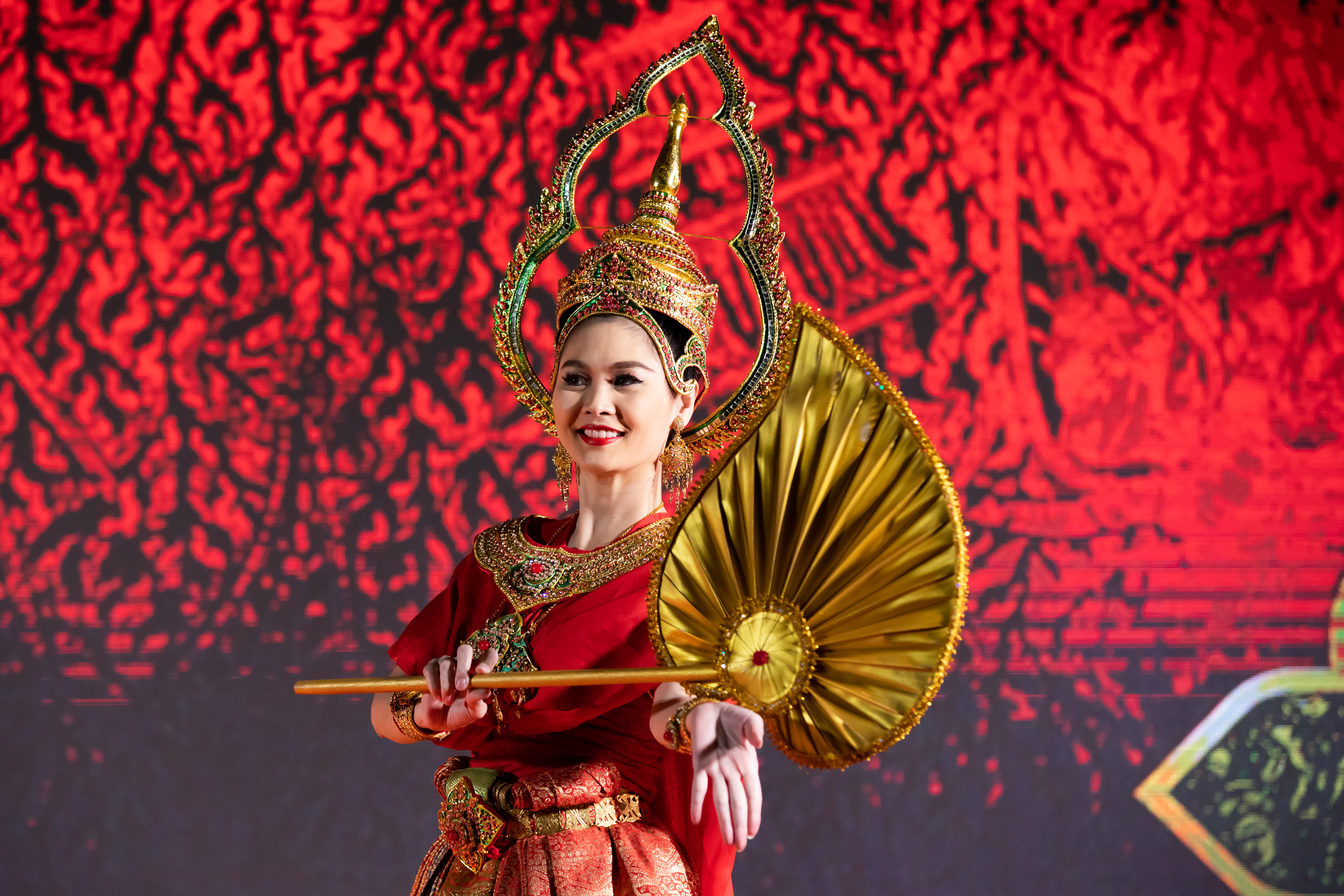 Learn.Discover.Connect
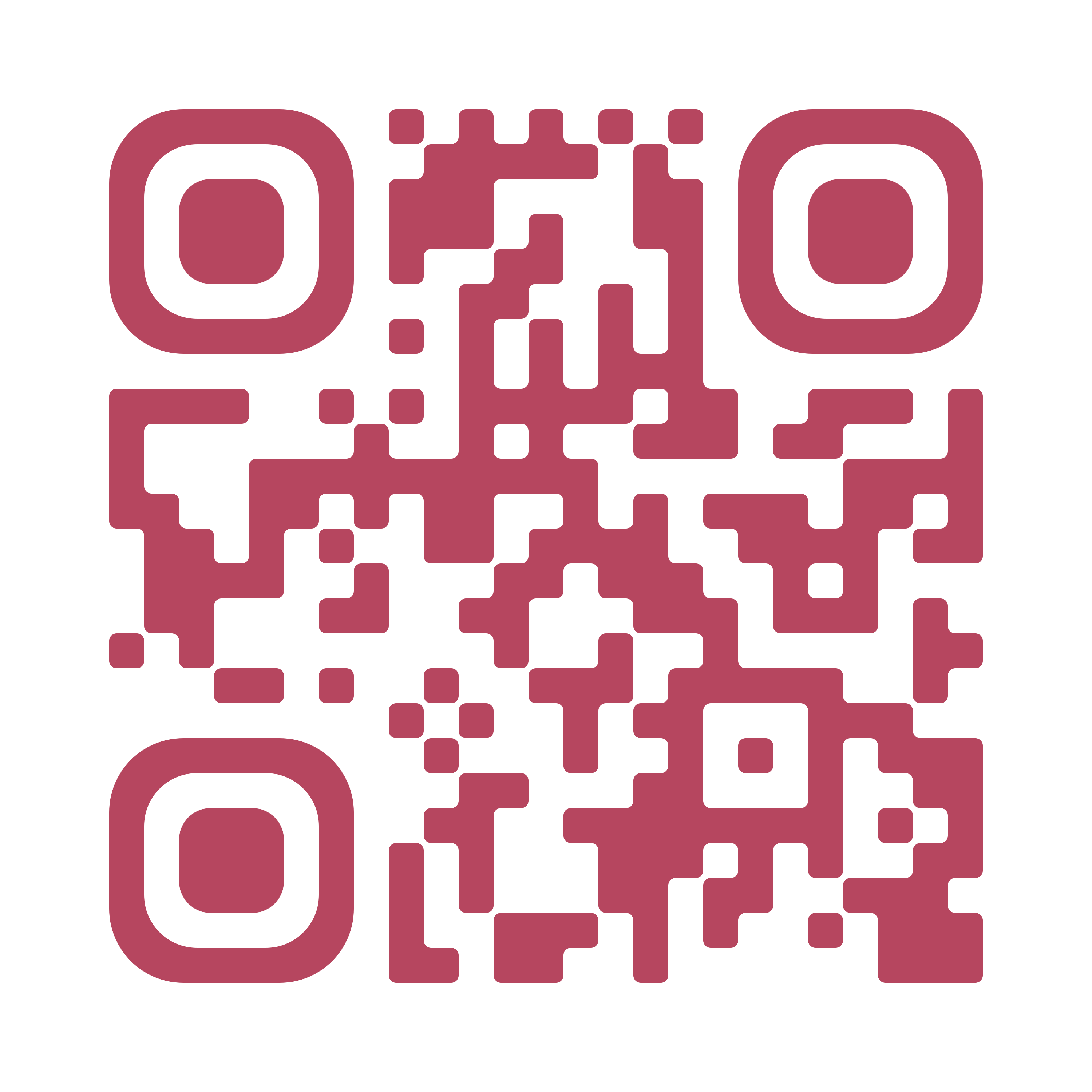 idf2025.org
congress@idf.org
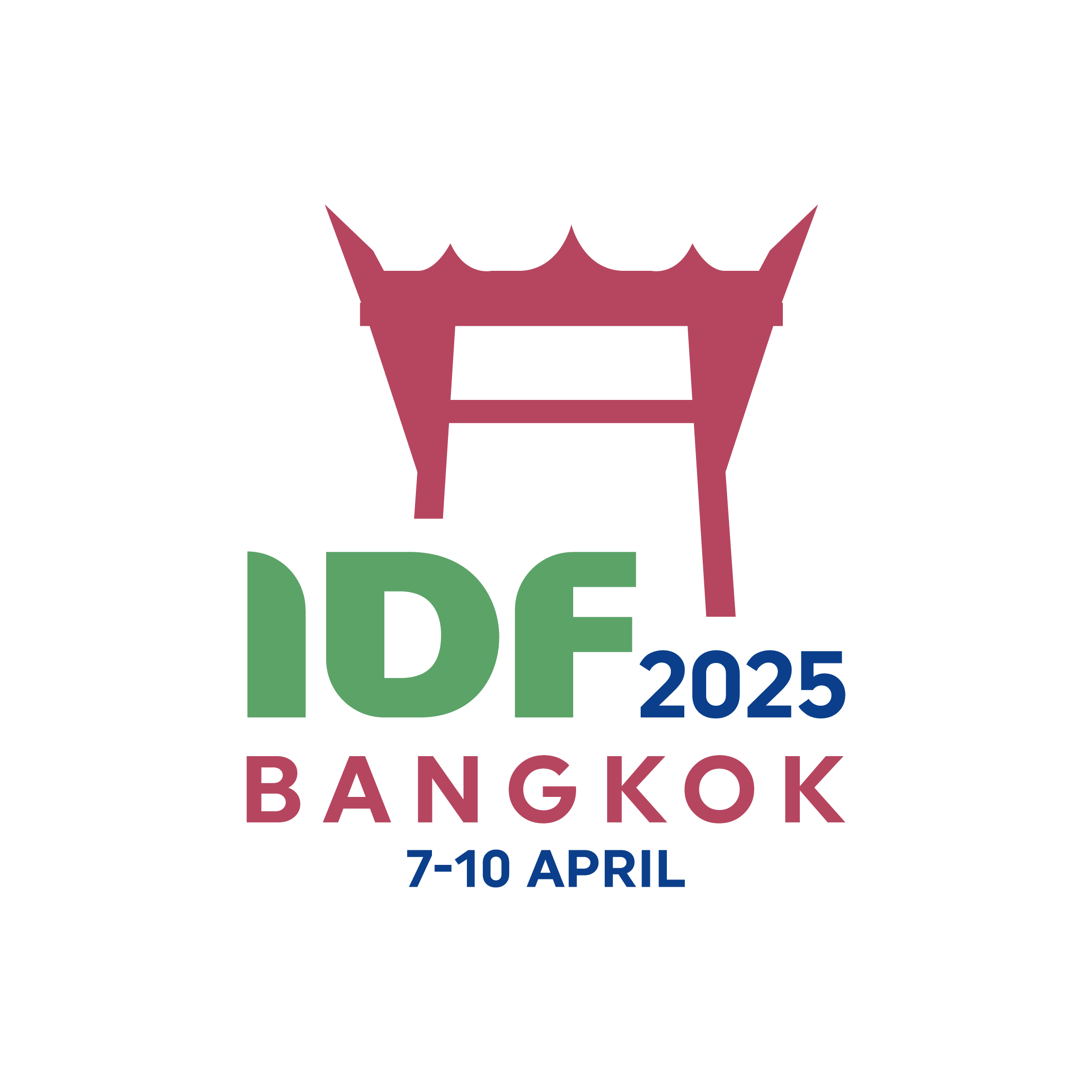 #IDF2025